Муниципальное автономное общеобразовательное учреждение «Средняя общеобразовательная школа №33
Творческий проект
Киселева Радиона учащегося 7»в» класса
«Универсальный 
держатель « 
 
              Руководитель проекта :Тимушев Алексей Николаевич
Учитель технологии


Сыктывкар 2023 г
.
Наличие актуальности или перспектив исследуемой тематики.
Актуальность: «В данной работе мы рассматриваем комплекс мероприятий, направленный на облегчение операций в разные момент времени. Актуальность  заключается в необходимости выявления действенных мер и способов сохранения   и упрощения работ в разных ситуациях. Также важен анализ в развитии  средств с целью предположения усовершенствованной разработки приспособлений». Таким образом, в данной работе проводится  сбор информации и подготовка к практическому изготовлению новых приспособлений.
Обоснование проблемы и формулировка темы проекта.
Мне всегда хотелось изготовить какое –либо полезное для дома изделие , которым я мог регулярно пользоваться . Во время занятий по технологии при пилении металла, я заметил что  при не правильном пилении  новые слесарные  пилки ломаются. В дальнейшем их практически не применяют. Поэтому я решил сделать держатель для сломанных пилок. По интернету я нашел хороший пример с применением дверных петель .После  его изготовлении я решил его усовершенствовать.
Поэтому я решил , что темой творческого проекта будет «Универсальный держатель»
Анализ исторических прототипов и современных аналогов; Анализ возможных идей. Выбор оптимальной идеи.
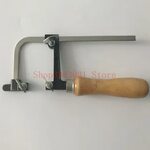 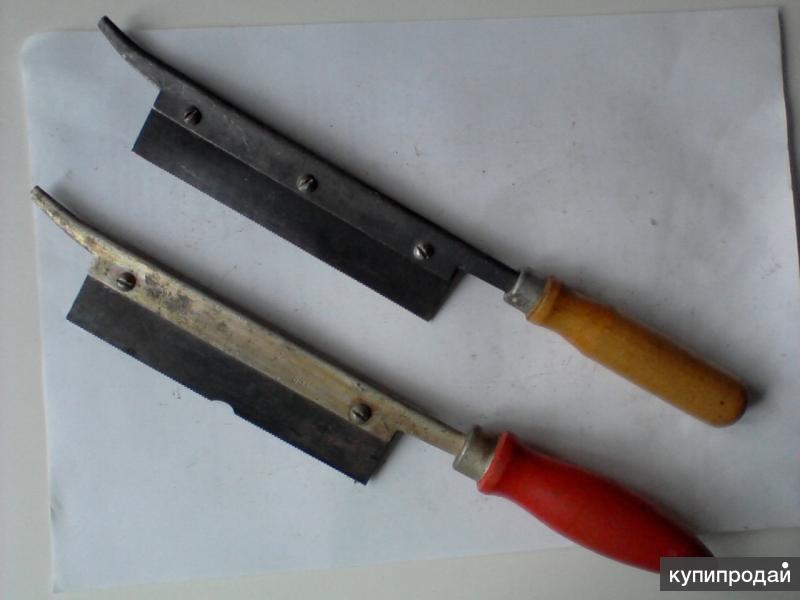 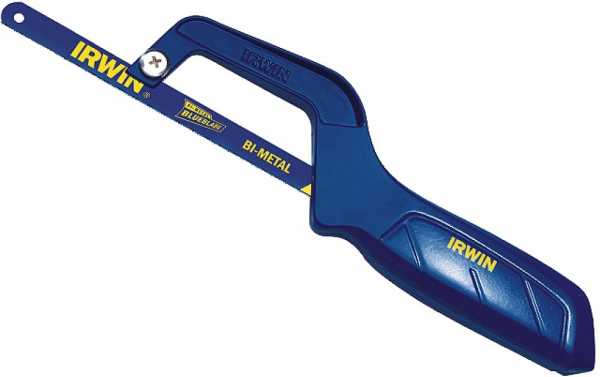 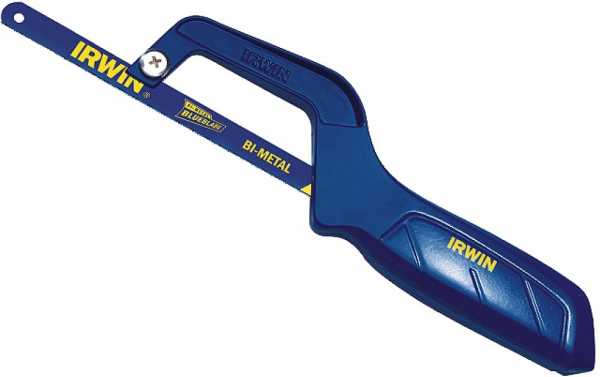 Выбор наилучшего варианта
Чтобы выбрать возможные для изготовления варианты, я просмотрел различные журналы, книги сайты Интернета. В результате поиска я остановился на трех вариантах приспособлениях  в соответствии с  выбранными критериями. Каждый вариант я оценил (в баллах) на соответствие выдвинутым критериям: соответствует-1балл, не соответствует-0баллов.Результаты записал в таблицу (табл.)
Наименьший расход материалов у варианта 1, поэтому по первому критерию 1 балл присваиваем именно этому варианту, а остальным-0 баллов.
Простая конструкция у вариантов 1, 3, поэтому по второму критерию они получают по 1 баллу, а вариант 2-0 баллов.
Оценивая варианты изделия по третьему критерию, можно отменить,что технологические операции изготовления вариантов 1, 3 доступны для семиклассника, поэтому присваиваем им по 1 баллу.В варианте 2 используются винт и гайка, изготовленные из древесины, которые выполнить непросто.
Меньше всего времени потребуется на изготовление вариантов 1 поэтому по четвертому критерию даем этим вариантам по 1 баллу, а остальным – 0.Варианты 2,3 имеют современный вид,их можно назвать эстетичными и присвоить по пятому критерию по 1 баллу, а варианту 1-0баллов.
Удобны в эксплуатации варианты 2,3 поэтому по шестому критерию им можно поставить по 1 баллу, а варианту 1 -0баллов.
Все варианты изделия изготовлены из экологически чистого материала – древесины, которая не оказывает вредного воздействия на окружающую среду поэтому по седьмому критерию им присваиваем по 1 баллу.
Подсчитываем сумму баллов для каждого варианта и записываем её в правую колону таблицы(см.табл. 3).
Вывод:большое количество баллов набрал вариант 3, поэтому он является  лучшим.
Выбор наилучшего варианта
Художественное проектирование :разработка концепции проекта и его значимость, создание эскизов.
Ведущий замысел при создании конструкции это – то что она может использоваться в различных  технологических операциях ,а именно слесарное пиление , выпиливание и нарезание полос заданной ширины.
Создание эскизов
Обоснование и подбор материалов(создание авторского материала)
Первоначально следует разработать сборочный чертеж . Он позволит определить  габаритные размеры выбранного изделия и уточнить размеры деталей .Для основания держателя  использовали старые дверные шарниры . Технологию изготовления держателя запишем в технологическую карту . Для ручки использовали древесину лиственных пород –березы . Ручку изготовили на токарном станке СТД-120. При обработке закреплять ее надо на трезубце с поджатием задним центром. Шарниры и ручка соединили шпилькой ф8 мм .Шпильку можно изготовить  из прутка Ф8 мм. Длину заготовки выбираем  с учетом припусков . Технологию изготовления штока запишем в технологическую карту. Для закрепления пластин и режущего инструмента используются болты М6 и гайки  барашки по 2 шт.
Разработка конструкторской документации качество инженерной графики , чертежей.
Выбор технологии изготовление  изделия. Технологическое описание процесса изготовления изделия.
Экономическая и экологическая оценка будущего изделия и технологии его изготовления.
Длина заготовки из древесины для ручки 120 мм=0,12м  Один метр заготовки сечением 25*25 мм стоит 23р.,следовательно ,стоимость этой заготовки С1 равнаС1=23*0.12=3р
Длина стальной шпильки Ф8мм для штока
Составляет 150мм=0.15р.  Один метр прутка
Ф8 мм стоит примерно 25 р., следовательно
С2=25*0.15=3.75р.
Навесы используются Б/у 
Болты и барашки Б/У
На отделку ручки из древесины ушла 1/20 часть банки лака стоимостью 160 р.
С3=160:20=8р
На покраску металла ушло1/20 часть баллона стоимостью 180р.
С4=180:20=9р.    Общая стоимость
Собщ=С1+С2+С3+С4=3+3.75+8+9=23.75р
Изделие сделано из экологичных  материалов металла ,  древесины.(не загрязняет окружающую среду)
Рекламные предложения и перспективы внедрения изделия.
Успейте в ноябре!
Последний месяц осени дарим подарки!
У вас есть возможность купить наш товар по выгодным ценам . Чтобы совершать покупки  со скидкой, предъявляйте купоны на  кассе.
Оригинальность дизайнерского решения.
В магазине есть похожие красивые приспособления  изготовленные из пластмассы т.е. не надежные. Легко ломаются, быстро изнашиваются .Дизайнерское решение-оригинальность в простате внешнего вида .
Окончательный контроль и оценка проекта.
Итак , полезное для дома приспособление –универсальный  держатель –изготовлен .
В целом изделие соответствует разработанным критериям. Изделие экономичное, так как на его изготовление  ушло не так много материалов. Технология изготовления включает  операции , которые мы освоили на уроках технологии: точение древесины на токарном станке СТД-120, точение металлической заготовки на токарном станке  ТВ-6, сверление на настольном сверлильном  станке, зачистка, отделка и др. Эти операции несложные , поэтому на изготовление  держателя ушло не много времени.
Анализ цен на аналогичное изделия в магазинах показал, что мой держатель стоит значительно дешевле .Дело в том  что цена готового промышленного изделия включает затраты на электроэнергию , заработную плату рабочим, доставку товара в магазин и др.
Изделие  экологичное  , так как сделано из материалов , не наносящих вреда природе,- древесины и стали.
Конечно , внешний вид универсального держателя не идеальный, но я  надеюсь  что в дальнейшем сделанные  мною изделия будут выглядеть лучше.
В качестве испытаний мы опробовали держатель при пилении металлической трубки Ф10мм , разрезании паралельнных  полос картона, бутылочного  пластика,  бересты. Выпиливания небольших  деталей из фанеры ,шлифовали поверхности наждачной бумагой. Практика показала что он удобени и  надежен. Всем ,кто им пользовался, держатель понравился.
Защита проекта
К защите творческого проекта я подготовлю компьютерную презентацию, а также доклад, в котором:
Обосную выбор темы творческого проекта: полезное приспособление для дома –универсальный держатель.
Расскажу  о вариантах различных конструкций изделия и обосную выбор лучшего варианта.
Поясню эскизы деталей и технологию их изготовления, технологию сборки изделия.
Укажу стоимость материалов для изделия.         После  этого я представлю компьютерную презентацию, готового  изделия , отвечу на вопросы учителя и одноклассников.